LEI DE DIRETRIZES ORÇAMENTÁRIAS - LDO 2025
Audiência Pública sobre a
O que é a LDO?
A Lei de Diretrizes Orçamentárias (LDO) é a lei que contém o planejamento da elaboração do orçamento (LOA) do município para o ano seguinte, estabelecendo prioridades e metas.
As ações de governo: Projetos, Atividades, Operações especiais.
As ações de governo indicam o que será desenvolvido, como será realizado, o que será produzido, e como será mensurado. 
Os programas são os principais instrumentos utilizados pelo governo para concretizar políticas públicas. 
O governo é o órgão, unidade da Administração Pública e tem como função elaborar planos e ordenar a sua execução.
AÇÕES PROPOSTAS PARA 2025
Projeto de Lei Nº 1.555/2024
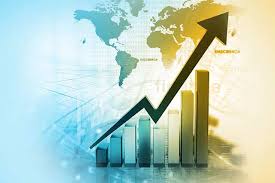 01- Câmara de Vereadores
1002- Ampliação, Reforma e Manutenção das Dependências da Câmara de Vereadores                                                                         R$ 350.000,00
2109- Manutenção das Atividades Legislativas                  R$ 1.235.000,00
2110- Gestão Pública Eficaz e Transparente na Câmara Municipal 
								                     R$ 75.000,00

Total    R$ 1.660.000,00
02- Gabinete do Prefeito02.001 – Gabinete do Prefeito
2002 - Manutenção das Atividades do Gabinete         R$ 571.000,00
2003 - Coordenadoria Municipal da Defesa Civil	R$ 15.000,00
2004 - Coordenadoria da Mulher				  R$ 2.000,00


		Total     unidade            R$ 588.000,00
02- Gabinete do Prefeito		02.002 – Gabinete do Vice - Prefeito


2005- Manutenção das Atividades do Gab. Vice-Prefeito  R$ 140.000,00
02- Gabinete do Prefeito02.003- UCCI2006- Manutenção das Atividades do U.c.c.i.             R$ 56.500,00
02- Gabinete do Prefeito02.004- Fundo Municipal da Defesa Civil - FUMDEC
2169- Manutenção das Atividades do Fundo Municipal da Defesa Civil – FUMDEC                                                                 30.000,00
Total Órgão 02  R$ 814.500,00
03- Secretaria de Administração03. 001 Sec. Mun. Administração
2007- Manutenção das Atividades da Secretaria            R$ 3.557.683,72
2009 – Manutenção das Atividades Assistência Médica   R$ 240.000,00

			Total   da Secretaria  R$ 3.797.683,72
2010 – Manutenção das Atividades FPSM                   R$ 2.898.000,00

			Recursos RPPS
04- Secretaria de Assistência Social, Cultura e Turismo04.001 – Secretaria de Assistência Social, Cultura e Turismo
2012- Manutenção atividades do Conselho Tutelar    R$ 176.500,00
2011 – Manutenção das Atividades da Secretaria     R$ 556.000,00

			Total      R$ 732.500,00
04- Secretaria de Assistência Social, Cultura e Turismo04.002 Departamento Cultura
2013- Manutenção das Atividades do Grupo de Dança          R$ 60.000,00
2014- Manutenção das Atividades do Coral Municipal           R$ 56.000,00
2015- Manutenção do Museu Histórico Municipal                     R$ 5.000,00
2016- Manutenção da Banda Municipal                                   R$ 62.000,00
2152- Manutenção da Biblioteca Municipal	    	             R$ 16.000,00
2158 – Manutenção das Atividades da Cultura  		 R$ 13.000,00
                                     Total  Unidade            R$ 212.000,00
04 - Secretaria de Assistência Social, Cultura e Turismo 04.003 Departamento Turismo2017 – Desenvolvimento do turismo  R$ 6.000,00
04 - Secretaria de Assistência Social, Cultura e Turismo 04.004 Departamento Desportos2018 – Manutenção das Atividades do CMDE      R$ 37.000,00
04 - Secretaria de Assistência Social, Cultura e Turismo 04.005 Eventos Oficiais2019 - Organização e subsídio a Eventos Oficiais 100.000,00
04 - Secretaria de Assistência Social, Cultura e Turismo 04.006 Fundo Municipal da Assistência Social

2020- Manutenção das atividades da Assistência Social      R$ 278.000,00
2103 – Proteção Social Especial Média e alta complexidade – PSE MAC                                                                                       														 	      R$ 2.420,00
2023- Benefícios Eventuais                                                  R$ 45.000,00
2024- Manutenção das Atividades do CRAS                          R$ 408.100,00
2102- Proteção Social-PSB                                                  R$ 200.000,00
2026 – Co_Financiamento Estadual FEAS                               R$ 12.000,00
2104- Gestão do SUAS                                                          R$ 16.000,00
2106 – Gestão do Programa Bolsa Família e cadastro único                  														                        R$ 48.610,00
2164- Manutenção do Conselho Assistência Social 			 R$ 5.050,00
1109- Ampliação e reforma do CRAS						       R$ 1.000,00

Total Unidade R$ 1.016.180,00
04 - Secretaria de Assistência Social, Cultura e Turismo 04.007 Fundo Municipal da Criança e Adolescente2029 – Custeio de Projetos Sociais R$ 12.000,00Total da Secretaria R$ 2.127.680,00
05- Secretaria da Fazenda e Planejamento
2031- Manutenção das Atividades da Secretaria      R$ 1.093.414,76

Total  da Secretaria        R$ 1.093.414,76
06- Secretaria de Agricultura06.01 Sec. Mun. Agric. Fomento Econ. e Meio Ambiente
2032- Manutenção das Atividades da Secretaria                   R$ 961.000,00
2035- Manutenção de Veículos e Equip. Agrícolas                 R$ 311.000,00
2144 – Recuperação do Solo                                                  R$  50.000,00
2155 – Horas maquinas propriedades interior		               R$   50.000,00
2034- Manutenção do Horto Municipal                                    R$ 16.000,00
2173- Manutenção da Comp. Financeira Recursos Hídricos 
								          	                          R$ 1.000.000,00

                               Total Unidade             R$ 2.388.000,00
06- Secretaria de Agricultura Fom. Econômico e Meio Ambiente06.02 FRAMEV

2036- Aquisição de sementes pelo sistema Troca-troca      R$ 20.000,00
2037 – Fundo Rotativo Agropecuário Mun. Estrela Velha    R$ 120.000,00
06- Secretaria de Agricultura Fom. Econômico e Meio Ambiente06.03 Meio Ambiente

2038- Fundo Municipal do Meio Ambiente              R$ 26.500,00
Total  da Secretaria        R$ 2.554.500,00
07- Secretaria de Obras
2039- Manutenção das Atividades da Secretaria                    R$ 2.525.300,00
2040- Manutenção dos veículos				                       R$   701.000,00
2041-  Manutenção dos prédio públicos	                                R$   91.000,00
2044- Manutenção Semae					                          R$ 172.000,00
2045- Manutenção iluminação pública			                   R$ 251.000,00
2043- Manutenção e conservação de vias públicas 	                   R$ 600.000,00
2151-Pagamentos juros financiamento BB                              R$ 1.220.000,00
2173- Manut. da Compensação Financeira Rec Hidricos          R$ 1.000.000,00
2174- Manut. dos Recursos do Cide                                               R$ 2.000,00
2175 – Manut. da Compensação Fin. F. Especial do Petróleo – FEP                                                                                                R$ 395.000,00
1104- Sistema de videomonitoramento                                     R$ 100.000,00
1010- Pavimentação de vias públicas                                          R$ 50.000,00
Total  da Secretaria             R$ 7.117.550,00
08- Secretaria de Educação08. 001 Secretaria Munic. Educação
2047- Manutenção das atividades da Sec. Educação        R$ 1.925.000,00
2049- Manutenção e conservação do transporte                  R$ 487.000,00
2123 – Manutenção e desenvolvimento do ensino               R$ 143.000,00
2051- Aquisição de Merenda Escolar                                      R$ 200.000,00
2101 – Aquisição de Merenda Escolar  Ed. Especial                 R$ 2.625,00
2161- Aquisição de Merenda Escolar Pré Escola                      R$ 16.500,00
2162- Aquisição de Merenda Escolar Creche			         R$ 17.000,00
2163 – Aquisição de Merenda Escolar Ens. Fundamental         R$ 29.500,00 
2168- Programa Escola em Tempo Integral			          R$ 82.000,00

                                   Total     Unidade       R$ 2.902.625,00
08- Secretaria de Educação08. 002 Educação Infantil
2053- Manutenção das atividades da Educação Infantil      R$ 261.500,00
			Total R$ 261.500,00

08- Secretaria de Educação08. 003 Ensino Fundamental

2055 – Manutenção do Transporte escolar                              R$ 120.000,00
1061 - Manutenção dos laboratórios de informática                 R$ 26.000,00
2056 - Manutenção e Conserv. dos Prédios escolares                R$ 61.000,00
2059 – Educação compensatória p/ alunos Excepcionais         R$ 100.000,00
2160- Manutenção do Ensino Fundamental                             R$ 193.000,00
			 
                              Total R$ 500.000,00
08- Secretaria de Educação08. 04 FUNDEB
2061 – Manutenção e conservação do transporte escolar       R$ 317.400,00
2060- Qualificação dos profs. Rede Municipal                          R$ 14.000,00
2062- Manutenção e desenvolvimento Ens. Fundamental    R$ 2.408.400,00
2063- Manutenção das Atividades da Educação Infantil          R$ 960.200,00

		Total órgão R$ 3.700.000,00
Total da Secretaria R$ 7.364.125,00
09 Secretaria de Saúde09.01 Fundo da Saúde recursos Estaduais
2148- Projeto chamar 192				                 R$ 6.500,00
2071- Atenção Básica Estadual			 	        R$ 129.000,00
2065 - Assistência farmacêutica estadual		          R$ 11.000,00
2074 - Atenção Básica PIAPS Incentivo AB		          R$ 57.000,00
2076 – Programa Saúde Índigena				          R$ 24.000,00
2146 – Ações rede bem cuidar RS 			           R$ 88.296,52
2154 – NAAB Nucleo de apoio a Atenção Básica	     R$ 75.000,00
2156 – Primeira Infância Melhor 				            R$ 16.000,00
2165- UBS Amiga do Idoso					             R$ 20.000,00
2166- Custeio pata Combate, controle e enfrentamento da dengue e ondas de calor Portaria SS/RS 150/2024                                          R$ 500,00
1114 – Aquisição de equipamentos/Mobiliários Rede Bem cuidar/RS, Portaria SES/RS 1.098/2023				                          R$ 51.000,00
Total da Unidade R$ 478.296,52
09 Secretaria de Saúde09.02 Fundo da Saúde ASPS
2080- Manutenção da SMS                                                          R$2.351.000,00
2081 – Atenção Básica – PACS Municipal 			              R$ 136.000,00
2082 – Manutenção ativ. Conselho da Saúde			                   R$ 2.500,00
2083- Assistência farmacêutica – municipal				       R$ 170.000,00
2084 – Assistência farmacêutica – med. Especiais	   	         R$ 50.000,00
2085 – Participação Consórcio da saúde 			               R$ 250.000,00
2086- Manutenção das Unidades básicas de saúde		         R$ 16.000,00
2088- Manutenção da Assistência médica e odontológica	    R$ 2.036.000,00
2157- PICS Praticas Interativas e Complementares			  R$ 10.000,00

Total da Unidade R$ 5.011.500,00
09 Secretaria de Saúde09.03 Emendas Parlamentares
2133- Custeio Atenção básica					R$ 100.000,00
09 Secretaria de Saúde09.04 Recursos Federais
2093 – Saúde Bucal								                R$ 84.000,00
2066- Vigilancia em Saúde teto financeiro					 R$ 34.000,00
2067 – Assistência Farmacêutica federal					 R$ 23.000,00
2068- Custeio Qualificar									 R$ 24.000,00
2072 – Sistema Unico Saude Sus/MAC						 R$ 70.000,00
2145 – Custeio Atenção Básica- saúde do Homem				               0,0
2159- Gestão SUS – Piso Enfermagem						   R$ 5.000,00
2170- Incentivo Financeiro APS- Equpes Saude da Família e Atenção Primária 															R$ 636.000,00
2171- SUS Digital									     	  R$ 20.000,00
2090- Atenção Básia PACS – Federal 						R$ 295.000,00
2079- Vigilância em Saúde – Vigilância sanitária				  R$ 25.000,00
Total da Unidade R$ 1..216.000,00

TOTAL SECRETARIA 6.705.796,52
PROJEÇÕES POR SECRETARIAS

1- Câmara de Vereadores                R$ 1.660.000,00
2- Gabinete do Prefeito 		             R$ 814.500,00
3- Secretaria da Administração        R$ 3.797.683,72
4- Secretaria da Assistência Social   R$ 2.127.680,00
5- Secretaria da Fazenda e Planej.    R$ 1.093.414,76
6- Secretaria da Agricultura			 R$ 2.554.500,00
7- Secretaria de Obras				      R$ 7.107.300,00
8– Secretaria da Educação		    	      R$ 7.364.125,00
9- Secretaria da Saúde		    		      R$ 6.815.796,52
Reserva de contingência livre				R$ 250.000,00
Reserva de contingência RPPS		  R$ 5.700.000,00
Manutenção RPPS						       R$ 2.898.000,00

Total R$ 42.183.000,00
Obrigado pela participação!